ArGEnCo /Urban and Environmental Engineering
General presentation
[Speaker Notes: PAGE D'INTRODUCTION 1 / page permettant l'insertion du titre de la présentation ainsi que d'autres infos (date, lieu, orateur, sous-titre,…) 
Si vous souhaitez modifier la photo de fond : 
Allez dans le menu « Affichage » > « Masques » > « Masque des diapositives »
Supprimez l’image du drapeau déjà présente
Allez dans « Insertion » > « Photo » et chargez votre image (en veillant à la bonne qualité de celle-ci)
Placez celle-ci en « Arrière-plan » via le menu « Réorganiser »]
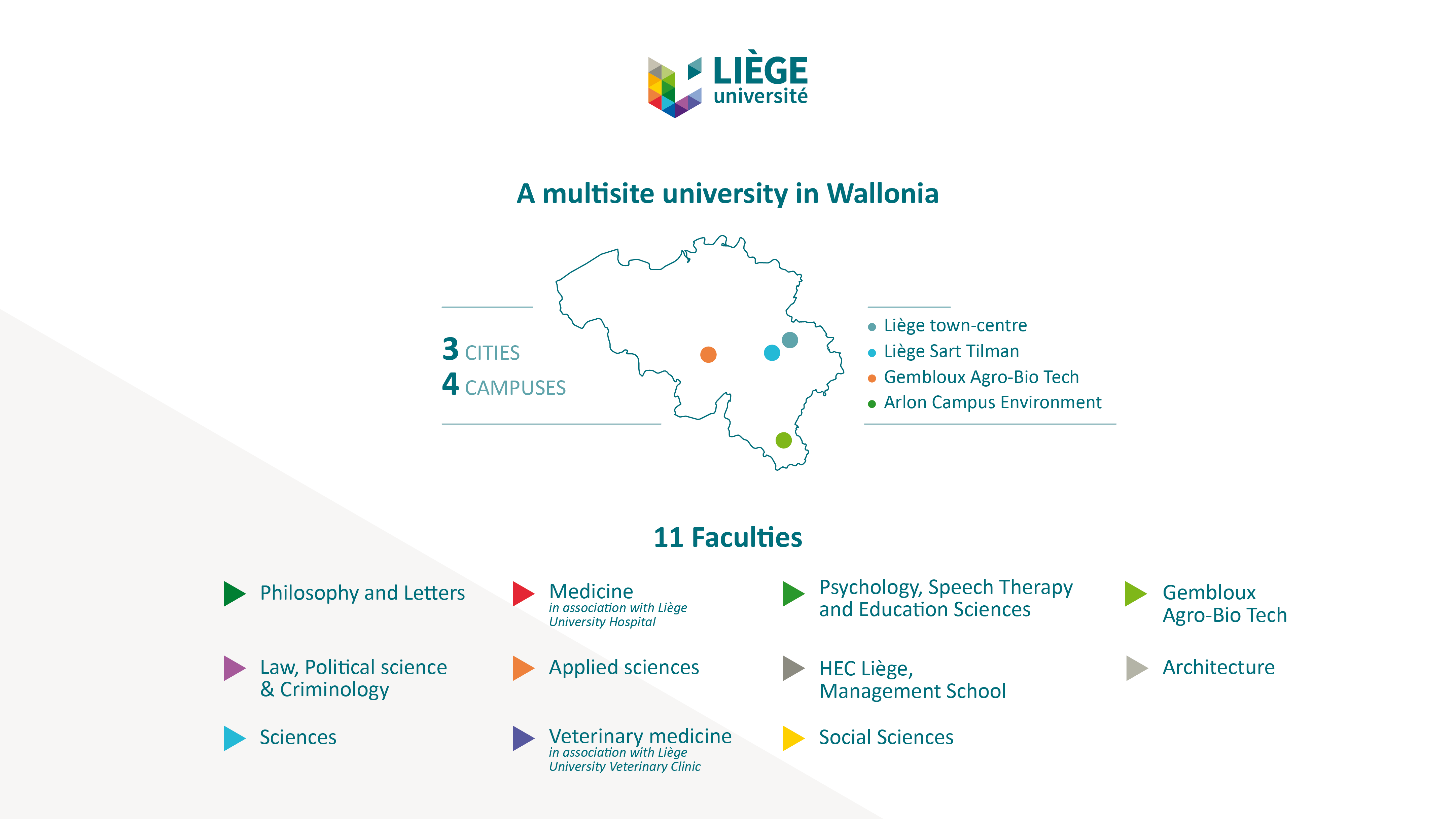 [Speaker Notes: CHIFFRES-CLÉS ANGLAIS / PAGE 1]
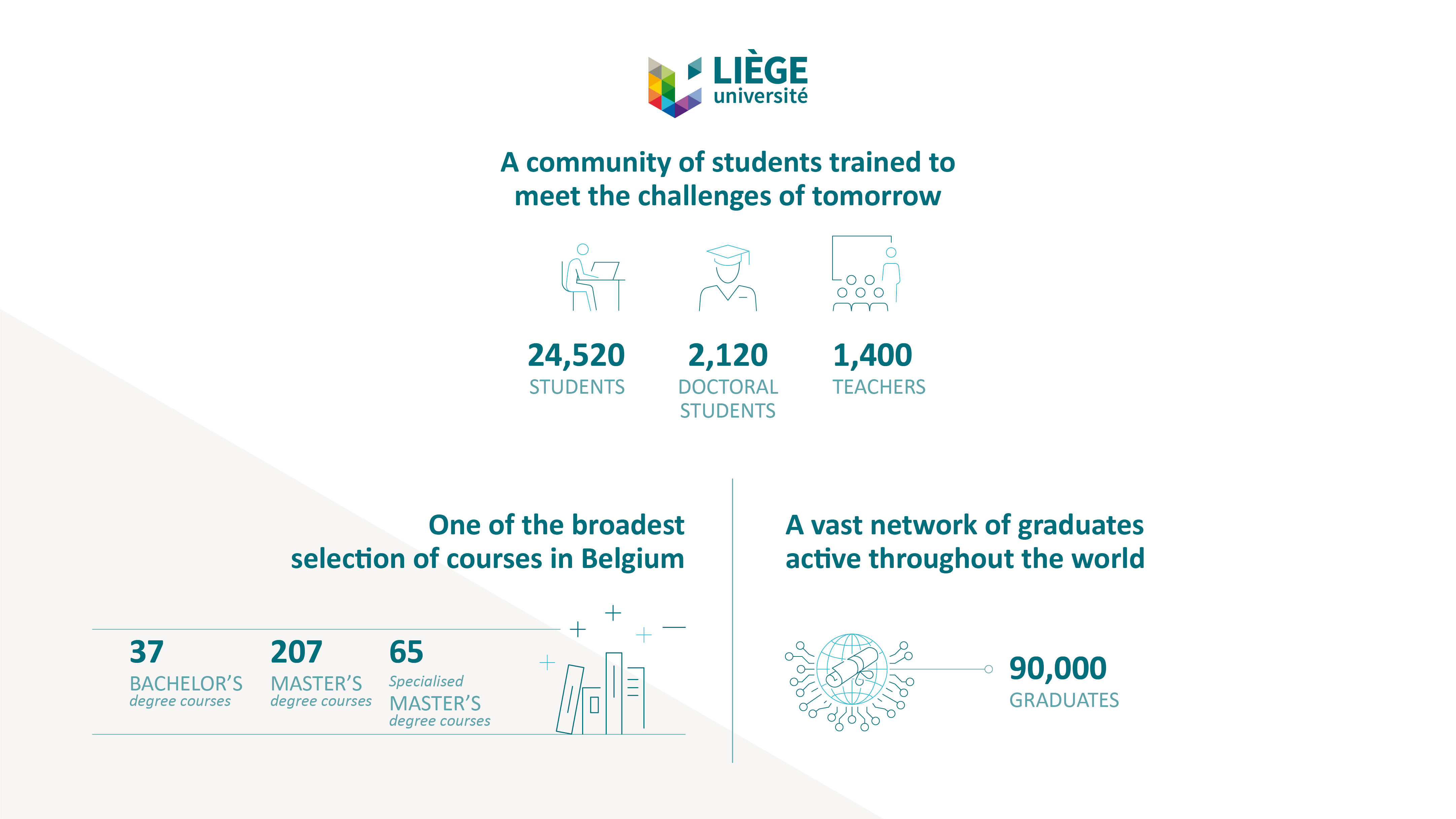 [Speaker Notes: CHIFFRES-CLÉS ANGLAIS / PAGE 2]
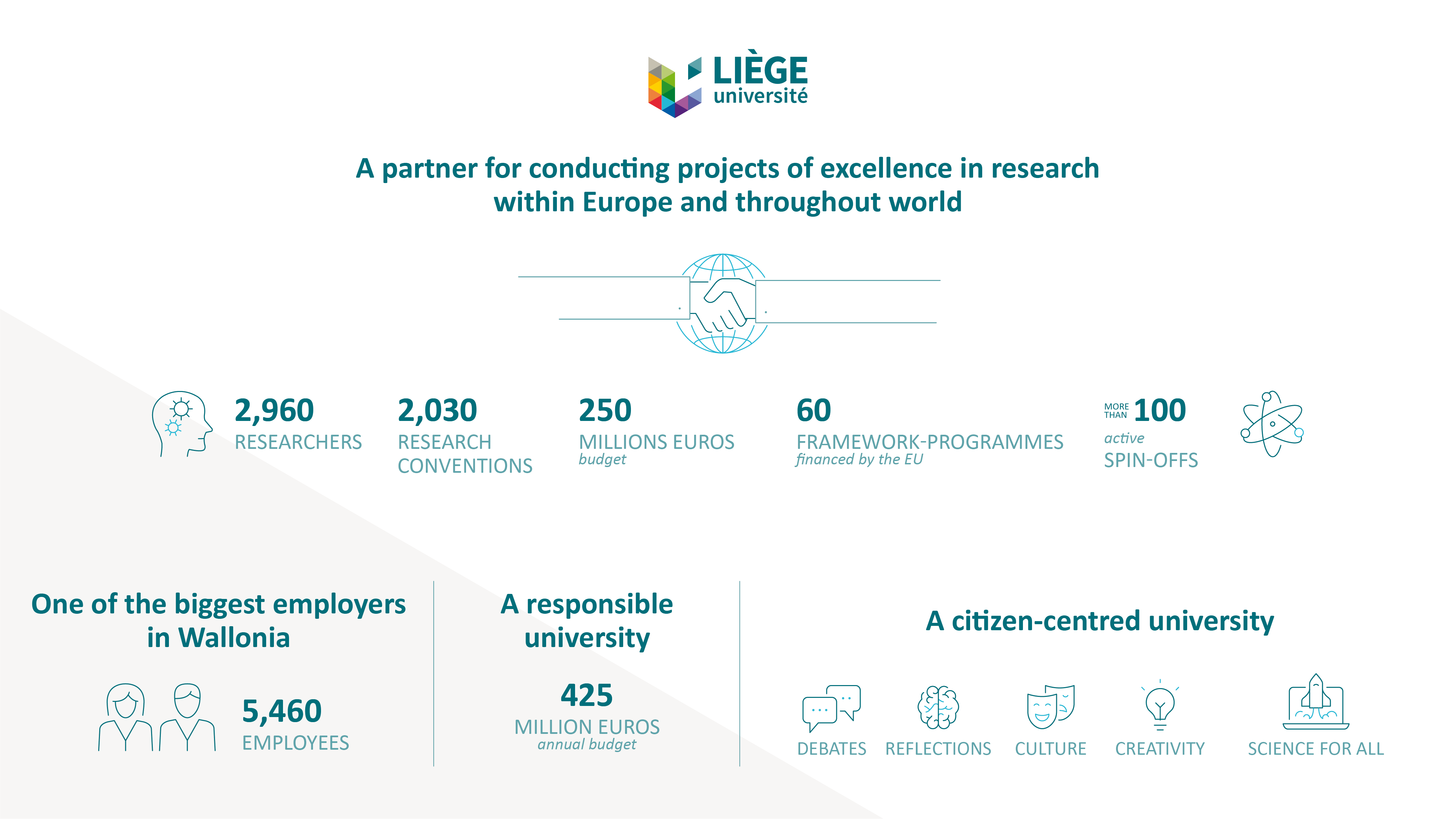 [Speaker Notes: CHIFFRES-CLÉS ANGLAIS / PAGE 3]
Department or research unit?
Department  = in charge of teaching activities
Department name = ArGEnCo 
(for Architecture, Geology, Environment and Constructions)

Research Unit = in charge of the research activities
Research Unit name = Urban and Environmental Engineering

But same people behind…
[Speaker Notes: PAGE DE CONTENU 1 / Possibilité d'insérer du texte, des images, de la vidéo, des graphiques …]
Institutional context
1 out of the 4 research units 
of the ULiège Faculty of Applied Sciences 

(School of Engineering 
and Computer Science)
[Speaker Notes: PAGE DE CONTENU 2 / Possibilité d'insérer, en deux colonnes, du texte, des images, de la vidéo, des graphiques …]
About our teaching
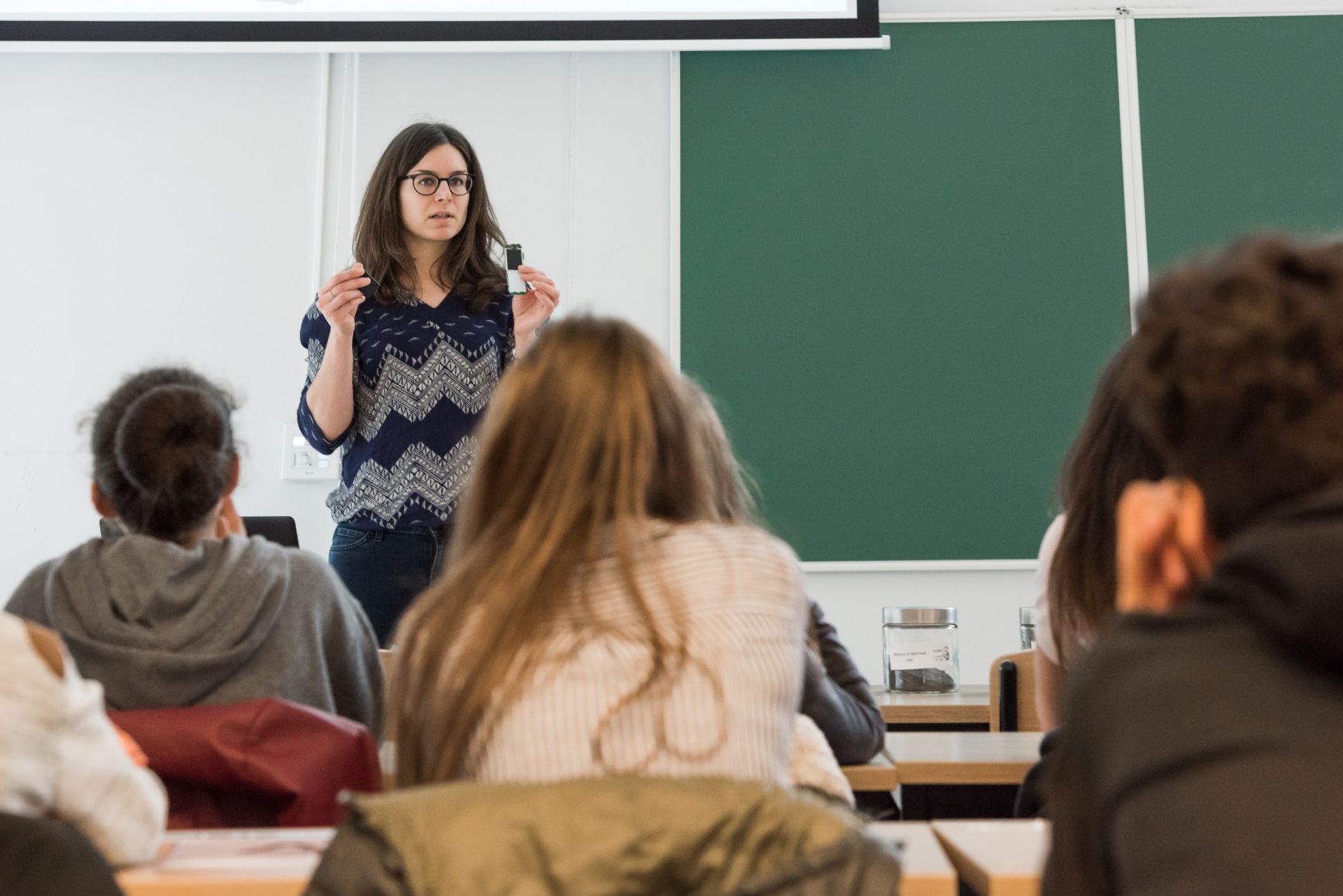 [Speaker Notes: Remplacer par une photo plus actuelle]
Master programs
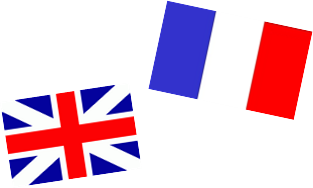 3 civil engineer master degrees
Geology and Mining Engineering 
Civil Engineering
Architectural Engineering

2 specialized master’s degrees
Urban and regional planning
Transportation management

Ongoing education programs
Auscultation et réparation des ouvrages en béton
BIM
European accreditation
EUR-ACE Label & CTI
[Speaker Notes: Vérifier si les masters de spécialisation existent toujours]
Standard organization of the academic year
1st quadrimestre
2nd quadrimestre
Christmas holidays
exams
Summer holidays
(Exams)
Exams
From mid-September 
to end of December
From February 
to mid-May
[Speaker Notes: Vérifier si les masters de spécialisation existent toujourq]
International education programs
Erasmus Mundus
AMIR
EMERALD (Uliège, Freiberg, U. de Lorraine, Luleå U. of Tech)
EMShip (ULiège, EC Nantes, U. of Galati, U. of Genoa, U. of Rostock, West Pomeranian University of Technology)

Erasmus exchanges
Codiplomation (UBologne)
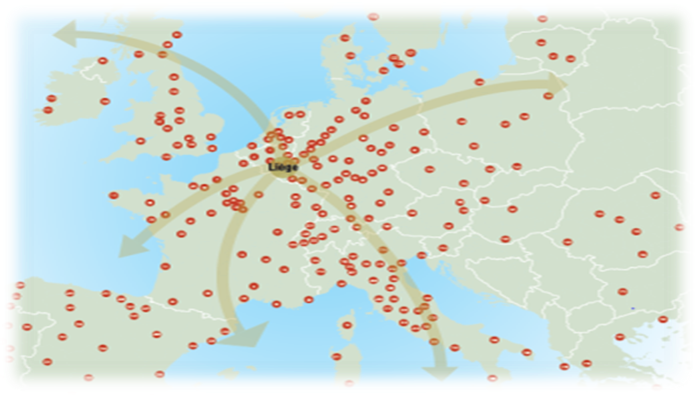 [Speaker Notes: Parler également des passerelles dans le cadre du master ingénieur architecte?
Actualiser le visueil]
A global pedagogical approach
Strong theoritical background 
but also lectures, training sessions, group assignments, integrated projects, hands-on experiments, large scale individual master projet, internship
[Speaker Notes: Field work? Raccourcir l’énumération, actuellement un peu trop longue]
Master in Architectural Engineering
[Speaker Notes: Field work? Raccourcir l’énumération, actuellement un peu trop longue]
Master in Civil Engineering
[Speaker Notes: Field work? Raccourcir l’énumération, actuellement un peu trop longue]
Master in Geological Engineering
[Speaker Notes: Field work? Raccourcir l’énumération, actuellement un peu trop longue]
About our research
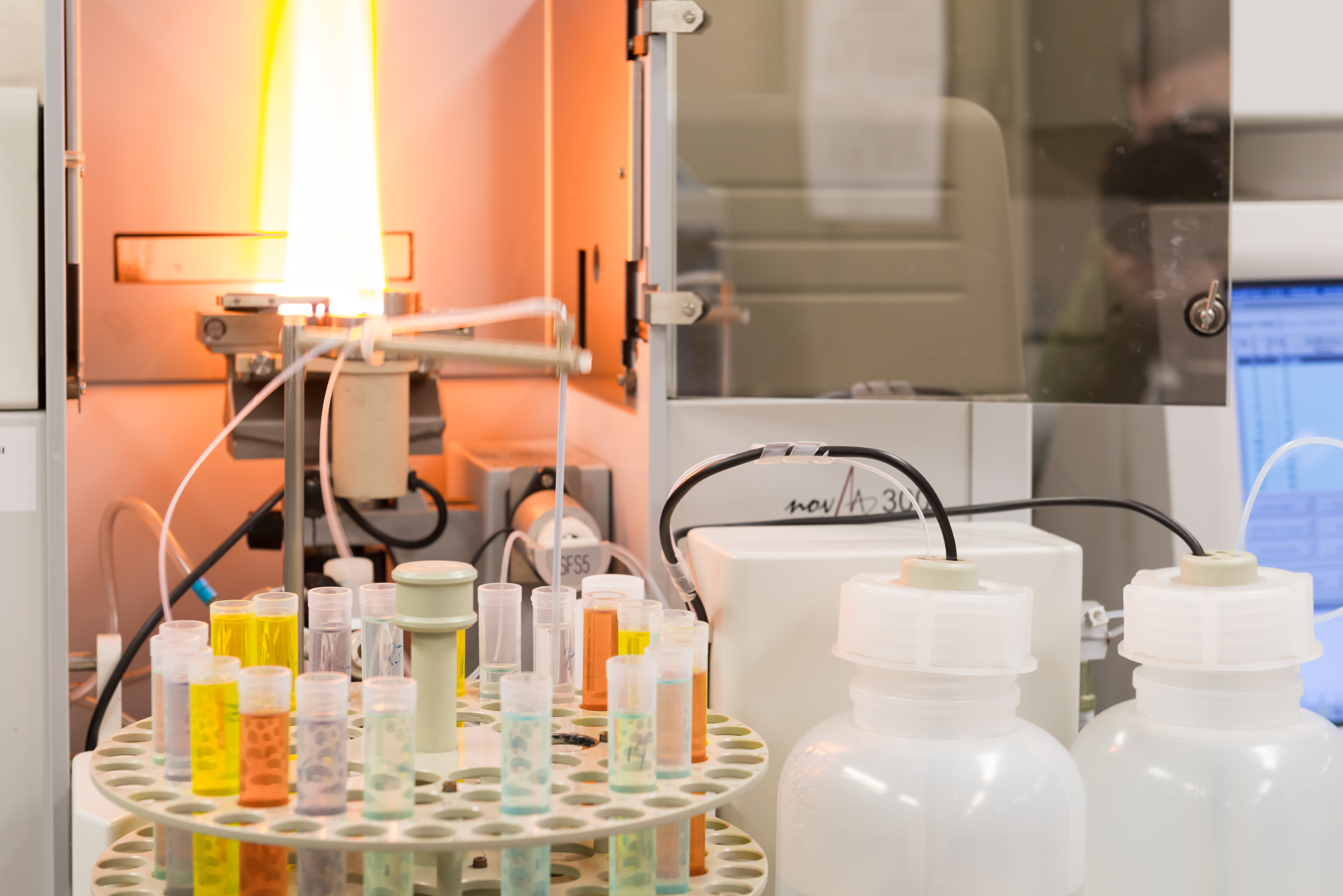 [Speaker Notes: Parler également des passerelles dans le cadre du master ingénieur architecte?
Actualiser le visueil]
Our research goals in a nutshell
Developing advanced scientific methods and experimental protocols aimed at fostering a sustainable development, transformation and exploitation of built and natural environments. 

Our research activities typically combine theoretical and numerical modelling, laboratory experiments and field tests to deliver highly innovative simulation, characterization, processes, design or decision-making tools.

Based on a close partnership with a wide range of enterprises/institutions and on fundamental research funding. Research and teaching & training activities are intimately linked and mutually benefit from each other.
[Speaker Notes: Parler également des passerelles dans le cadre du master ingénieur architecte?
Actualiser le visueil]
Some key figures about us
180 people

26 academics or associated professors (March 2020)

98 PhD students (2020)

17.106 euros cash flow (March 2020)

10 laboratories

124 on-going research projects (May 2020; source : ULiège PRECIS database)
		45 funded by the UE
		17 by Wallonia Regional Government
		36 by the Wallonia-Brussels Federation
[Speaker Notes: Chiffres à actualiser]
11 laboratories
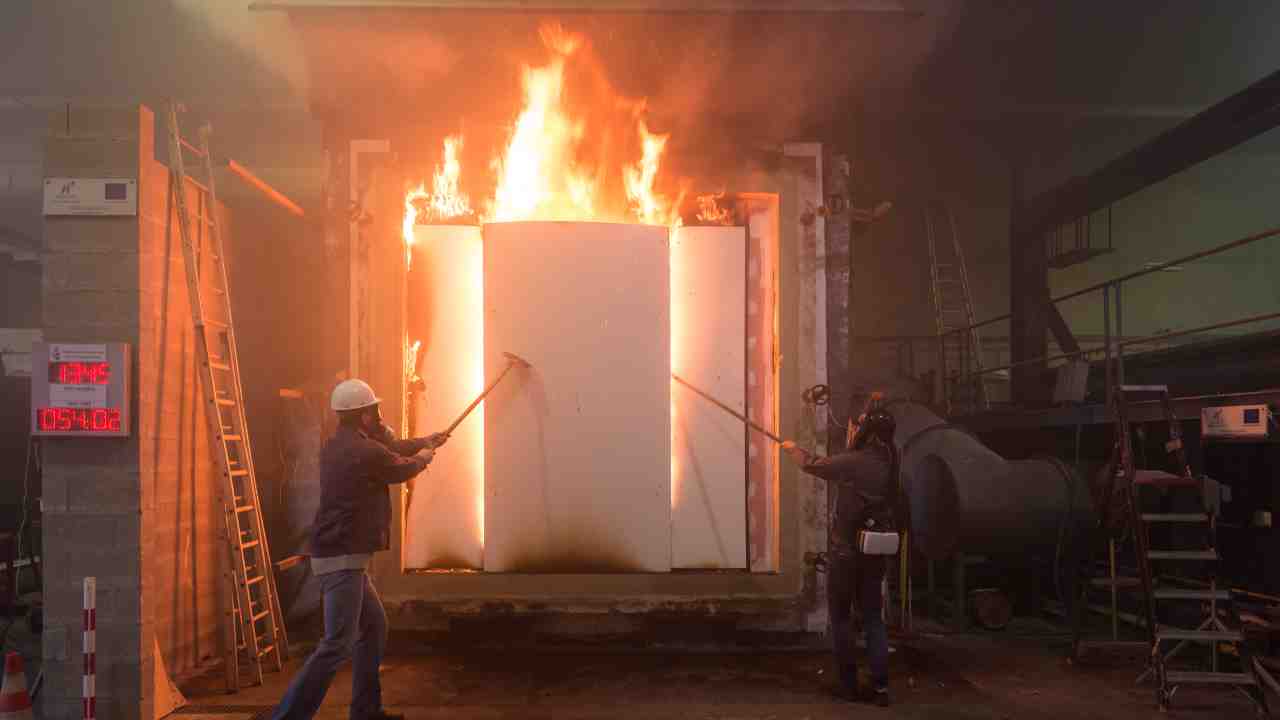 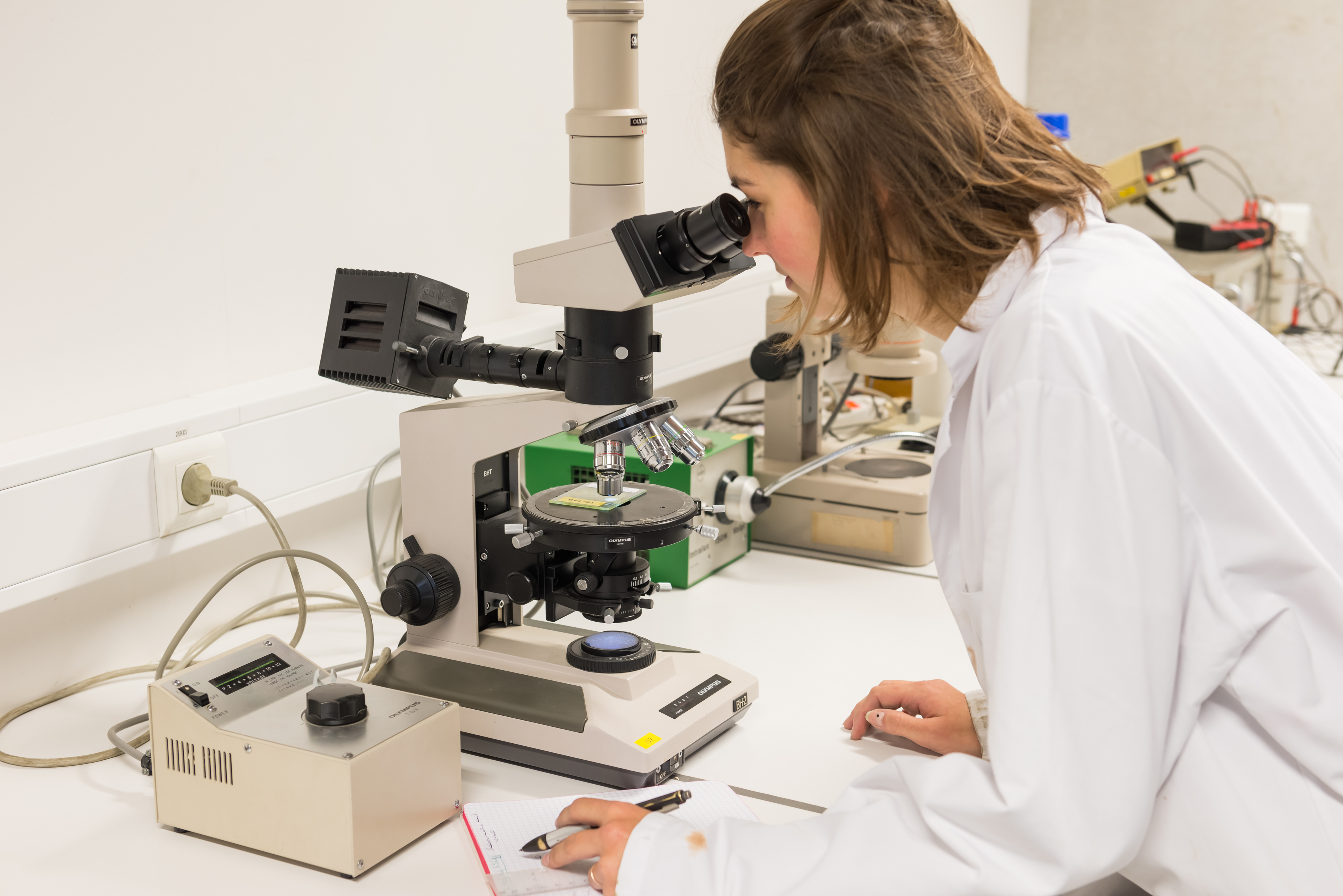 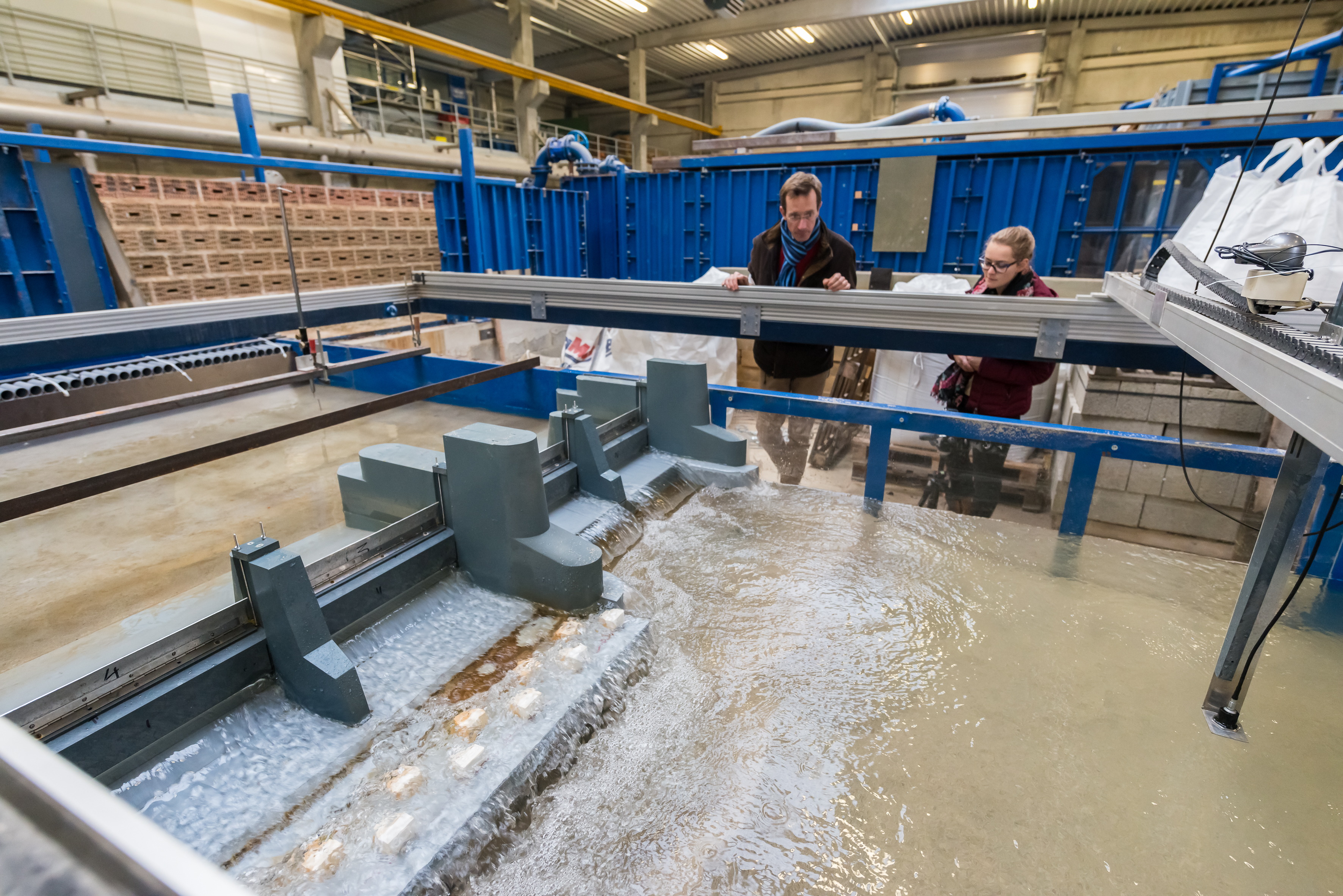 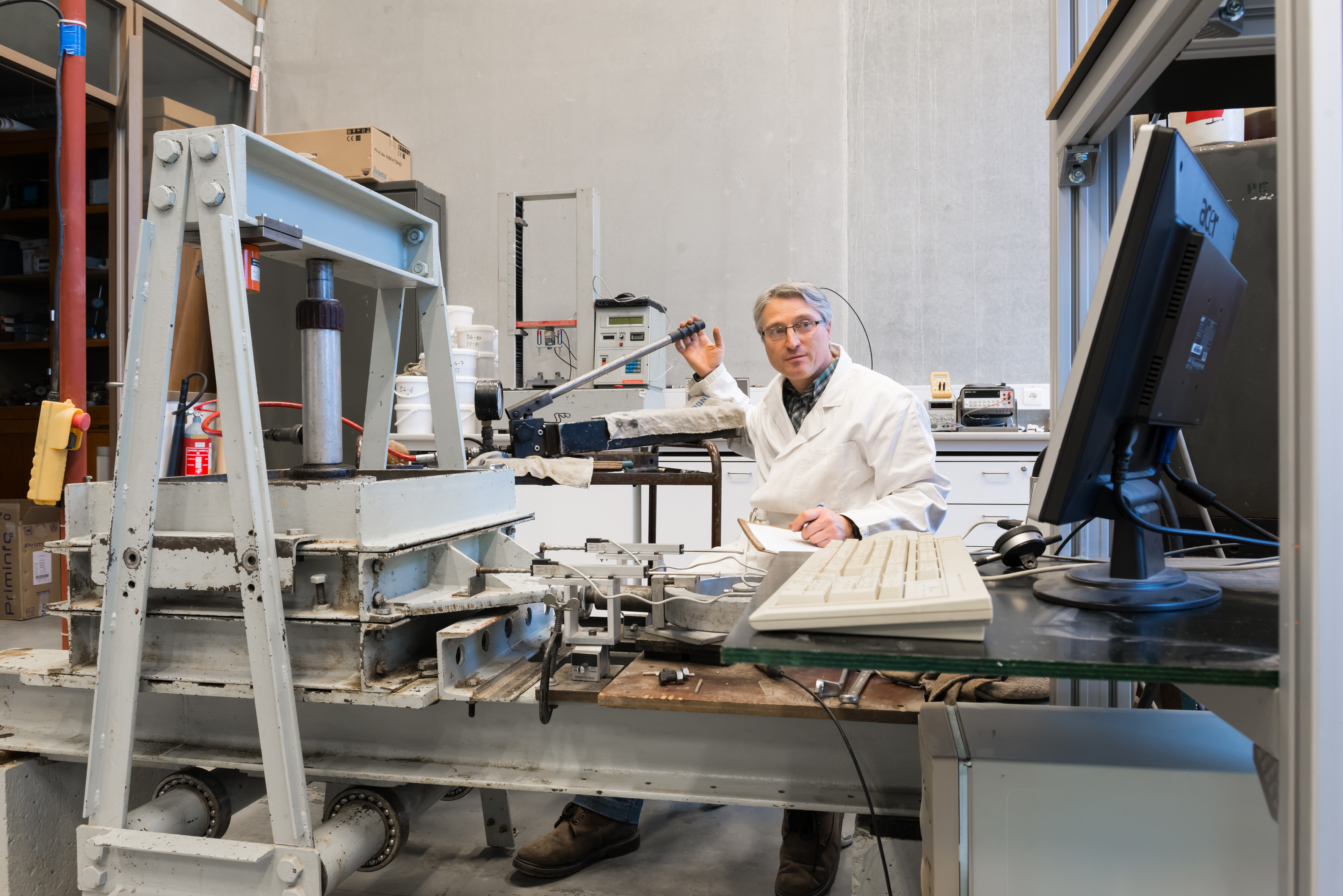 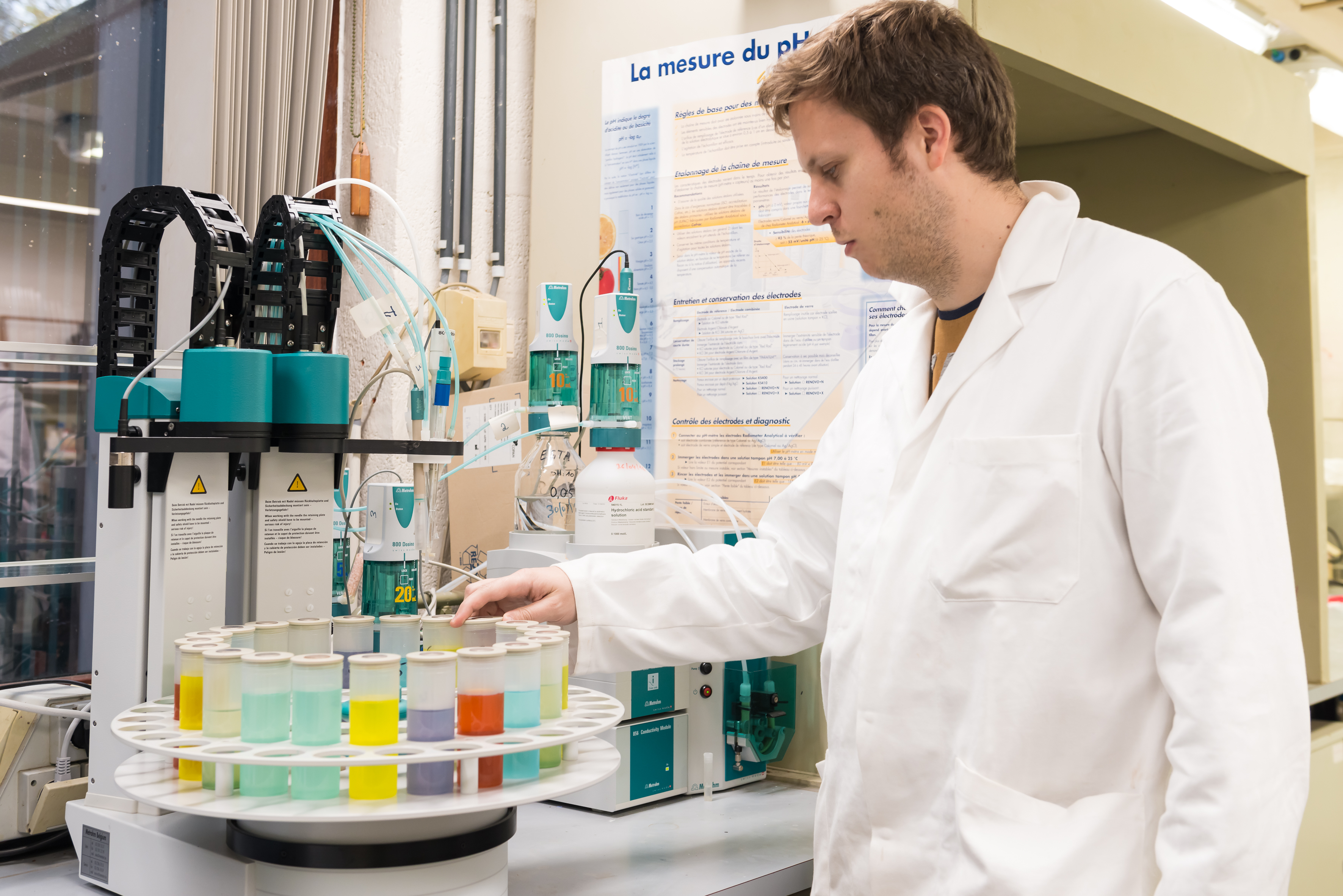 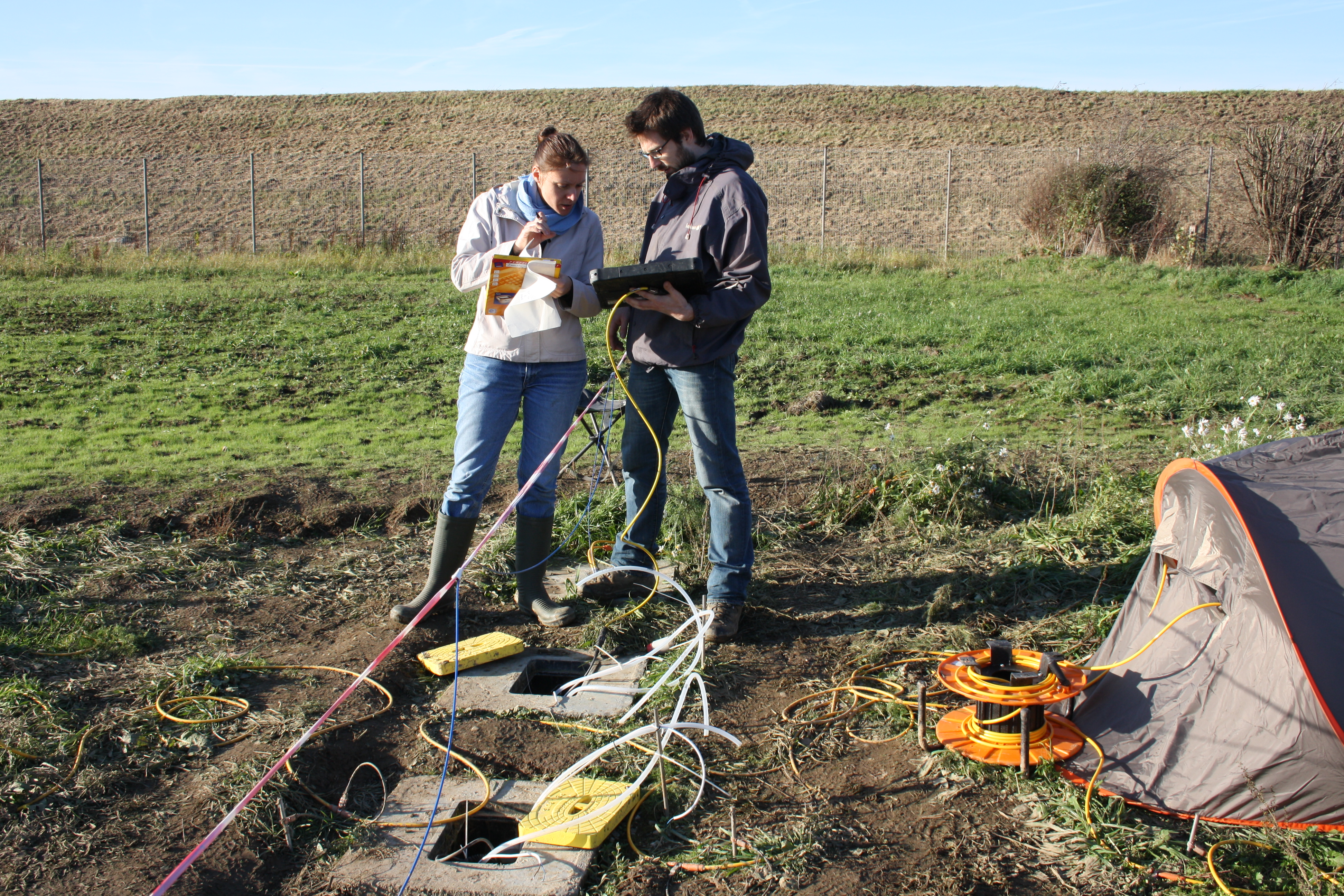 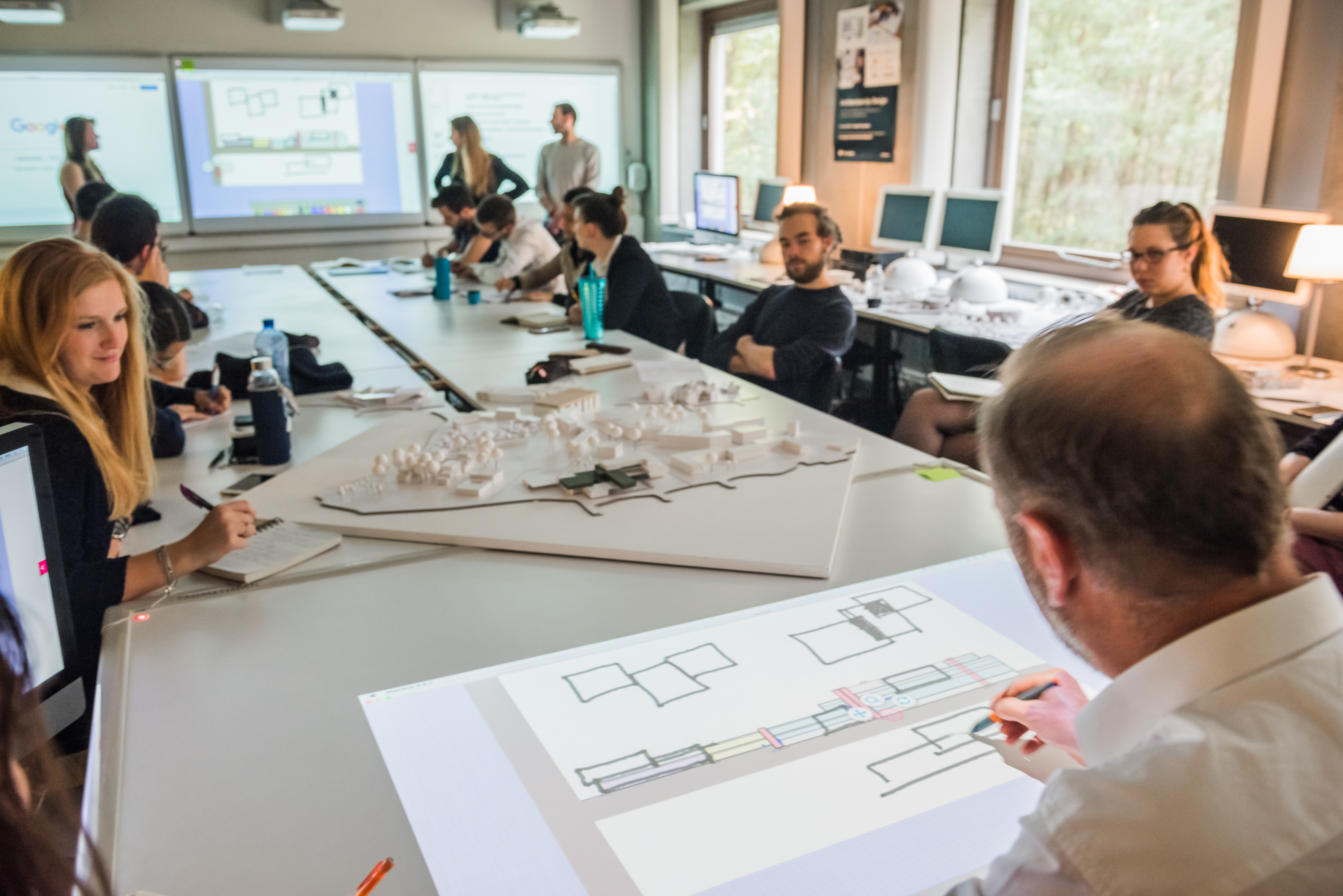 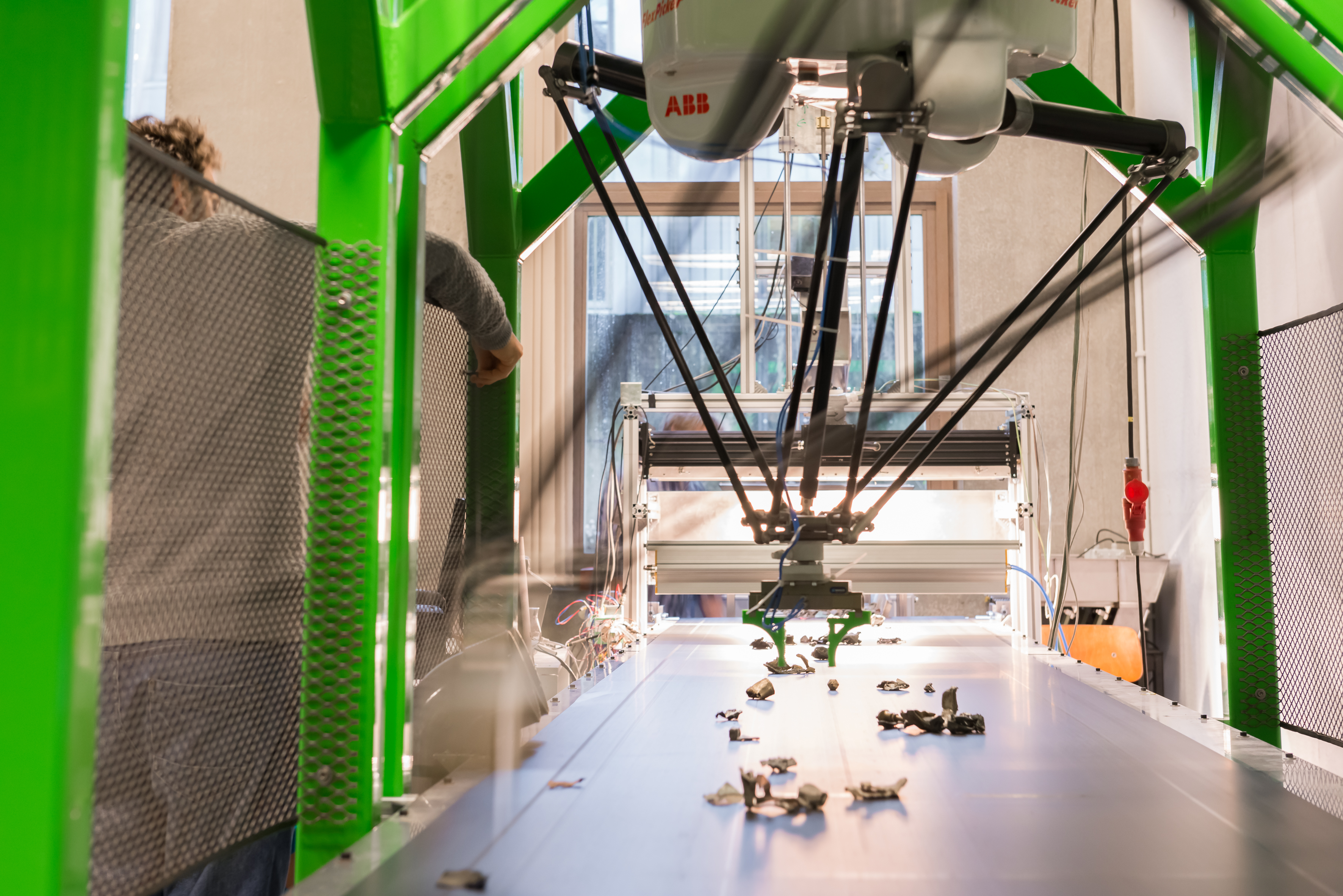 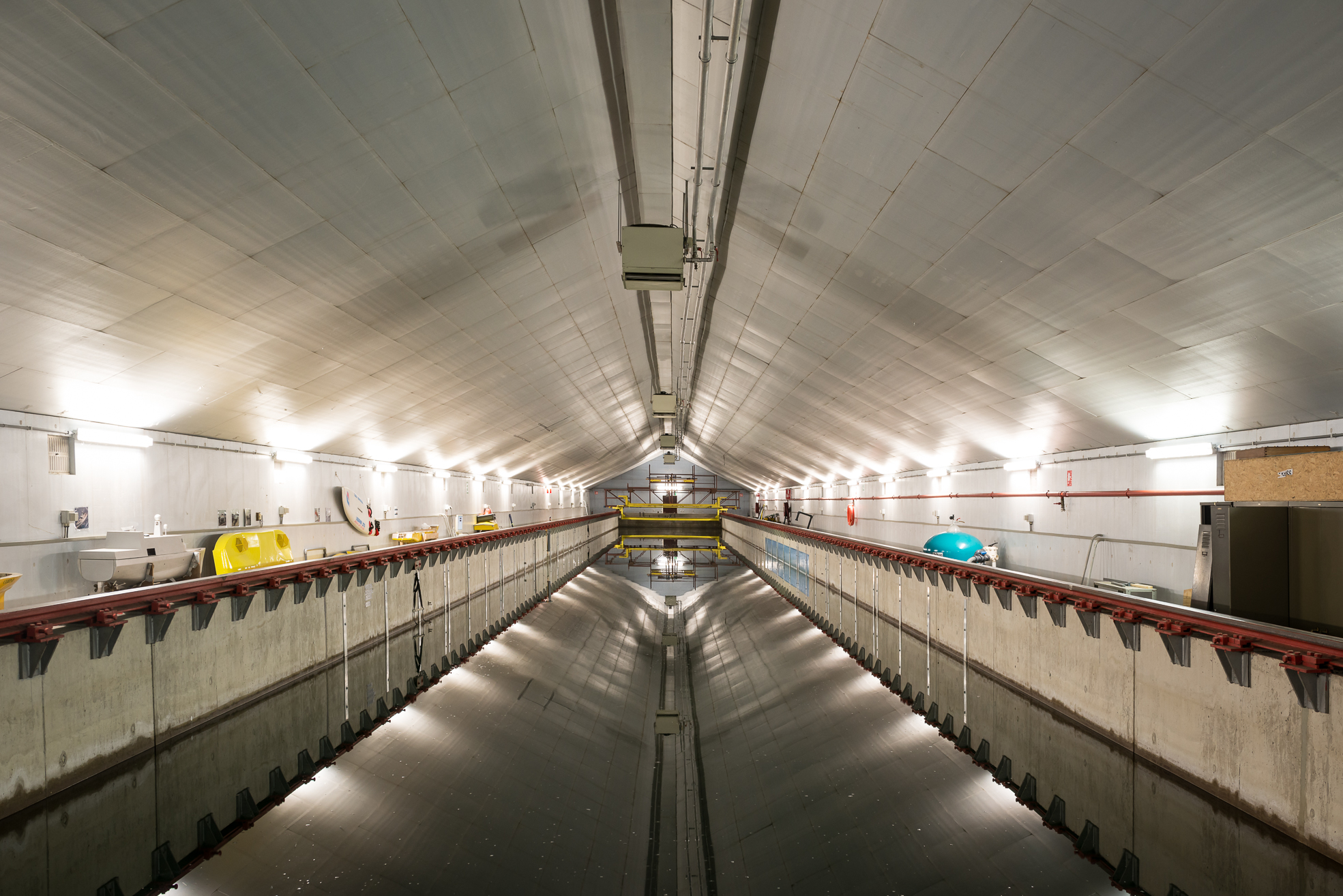 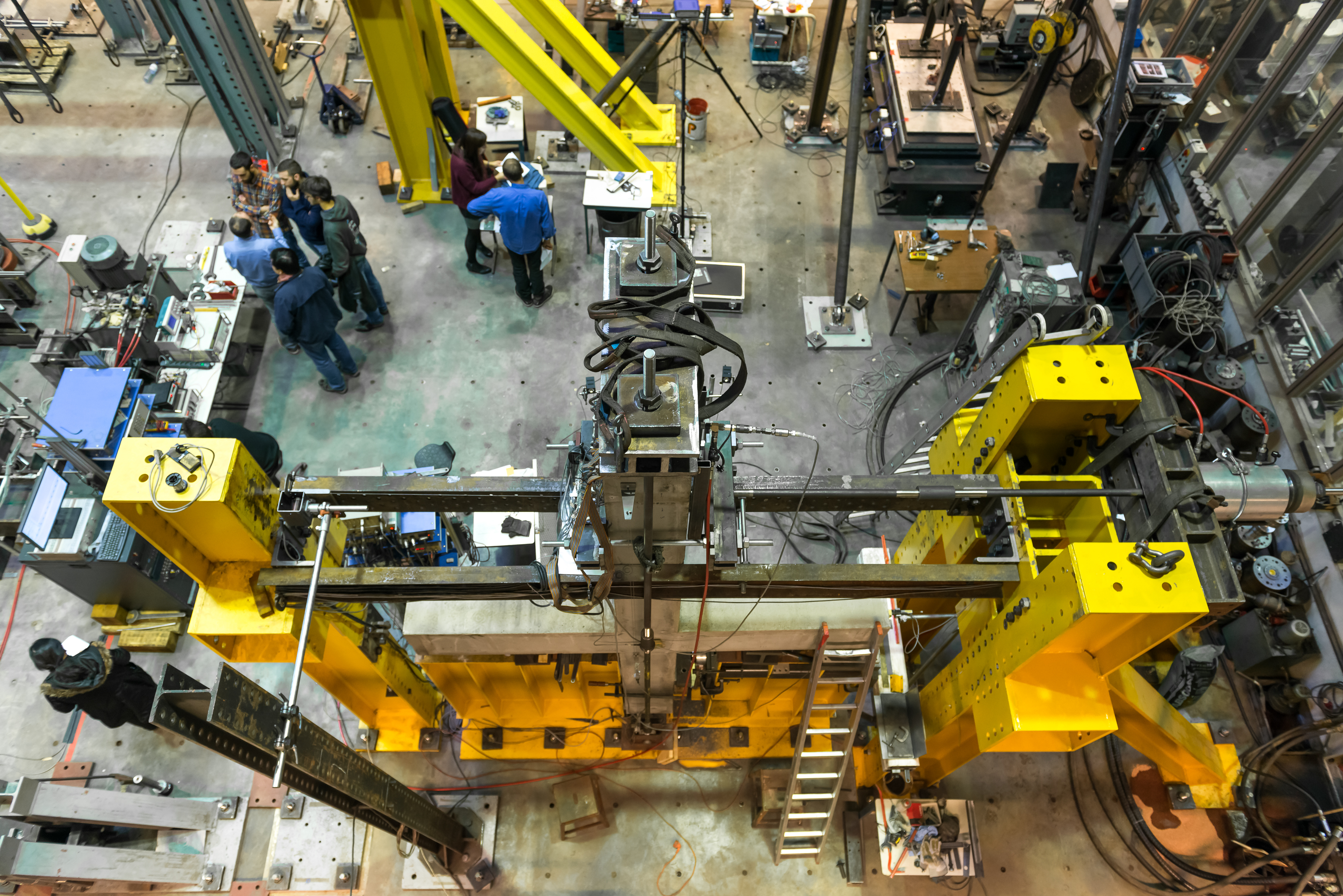 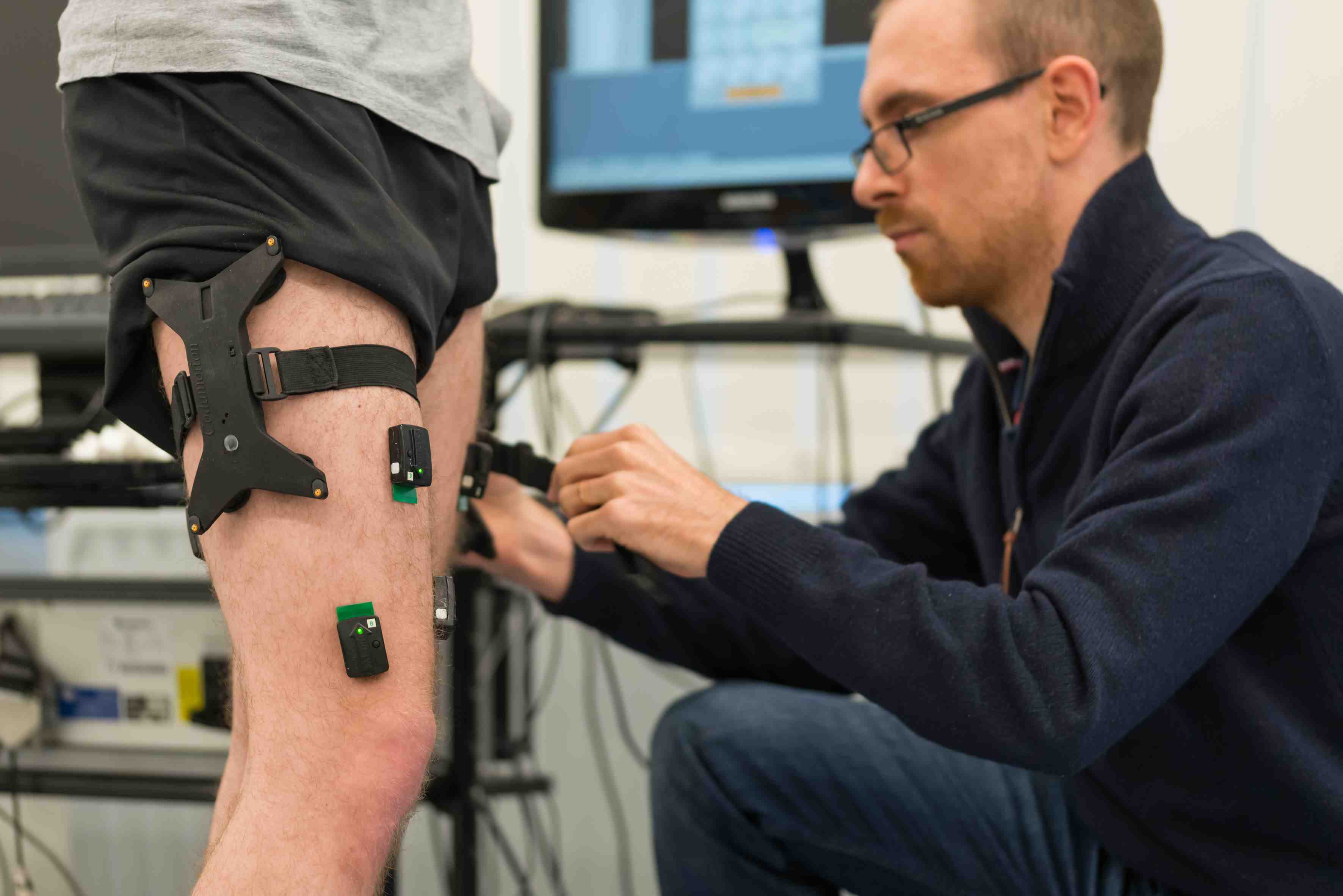 [Speaker Notes: Agrandir légèrement les images]
Four closely intertwined research axes
[Speaker Notes: Chiffres à actualiser]
5 sectors
[Speaker Notes: Chiffres à actualiser]
[Speaker Notes: PAGE IDENTITÉ FACULTÉ]